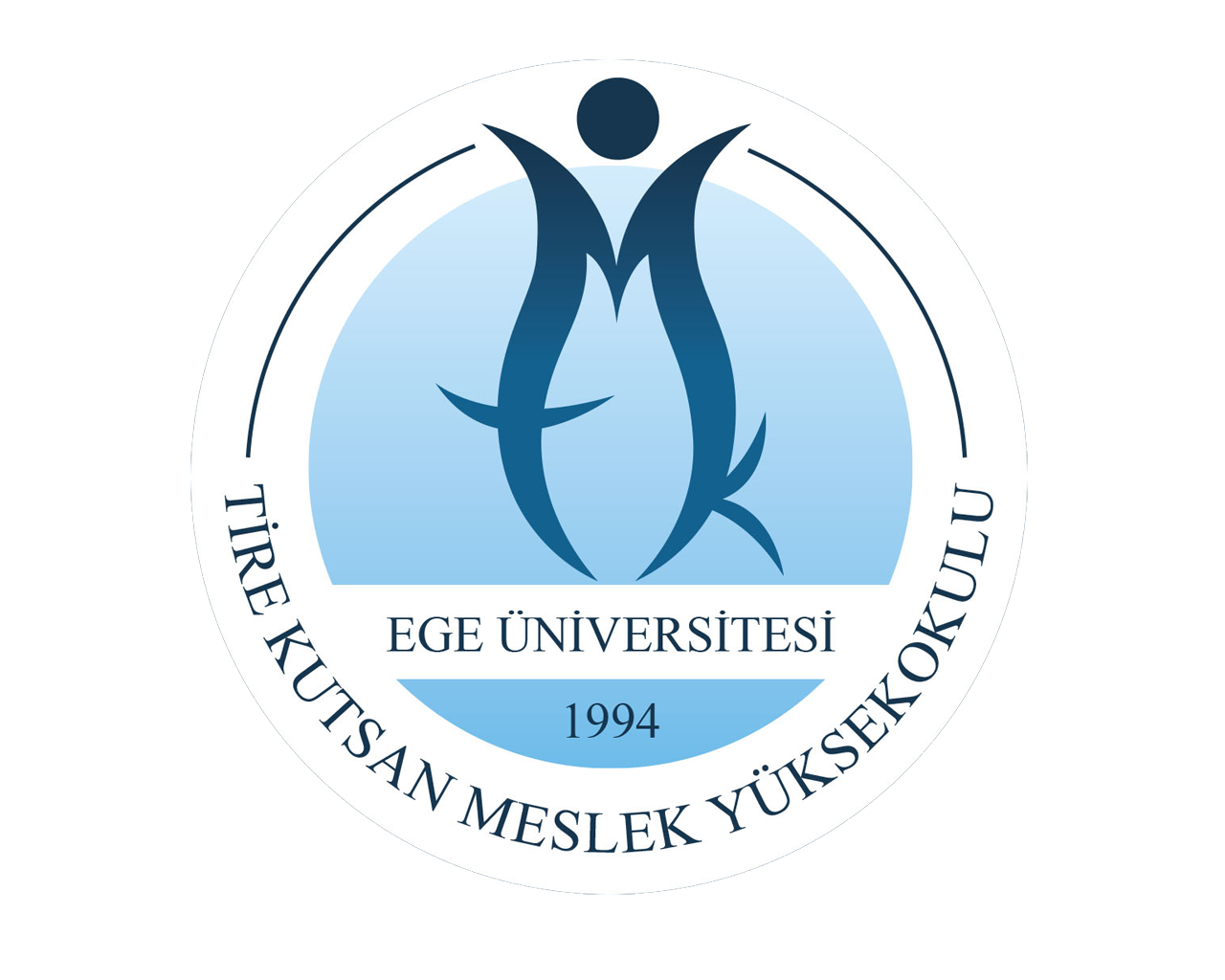 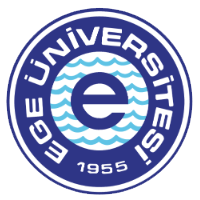 TİRE KUTSAN MESLEK YÜKSEKOKULU YEMEKHANESİ
BAKİYE YÜKLEME VE YEMEK SEÇME İŞLEMLERİ
https://kimlik.ege.edu.tr 
  adresine girilir
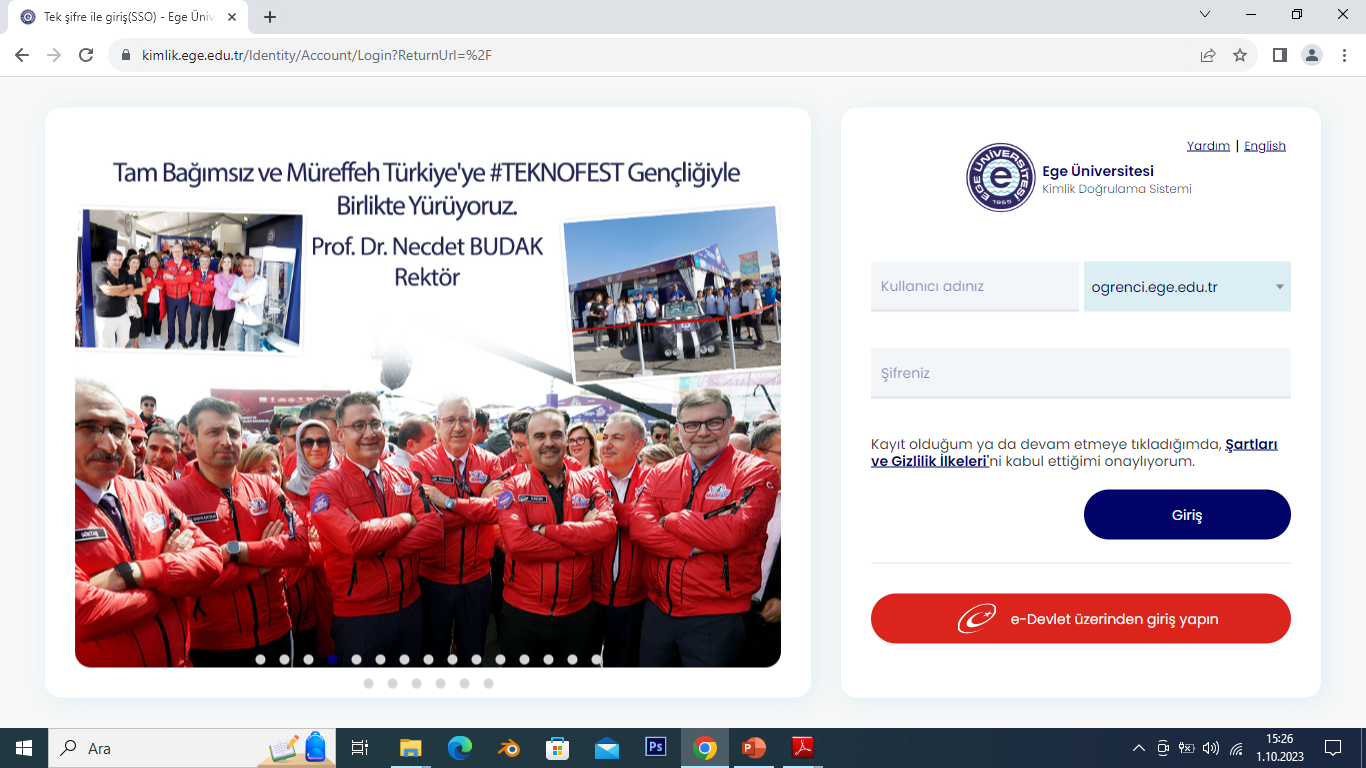 ÖĞRENCİ NUMARASI GİRİLİR (11 HANELİ)
TC KİMLİK NUMARASI GİRİLİR 
(11 HANELİ)
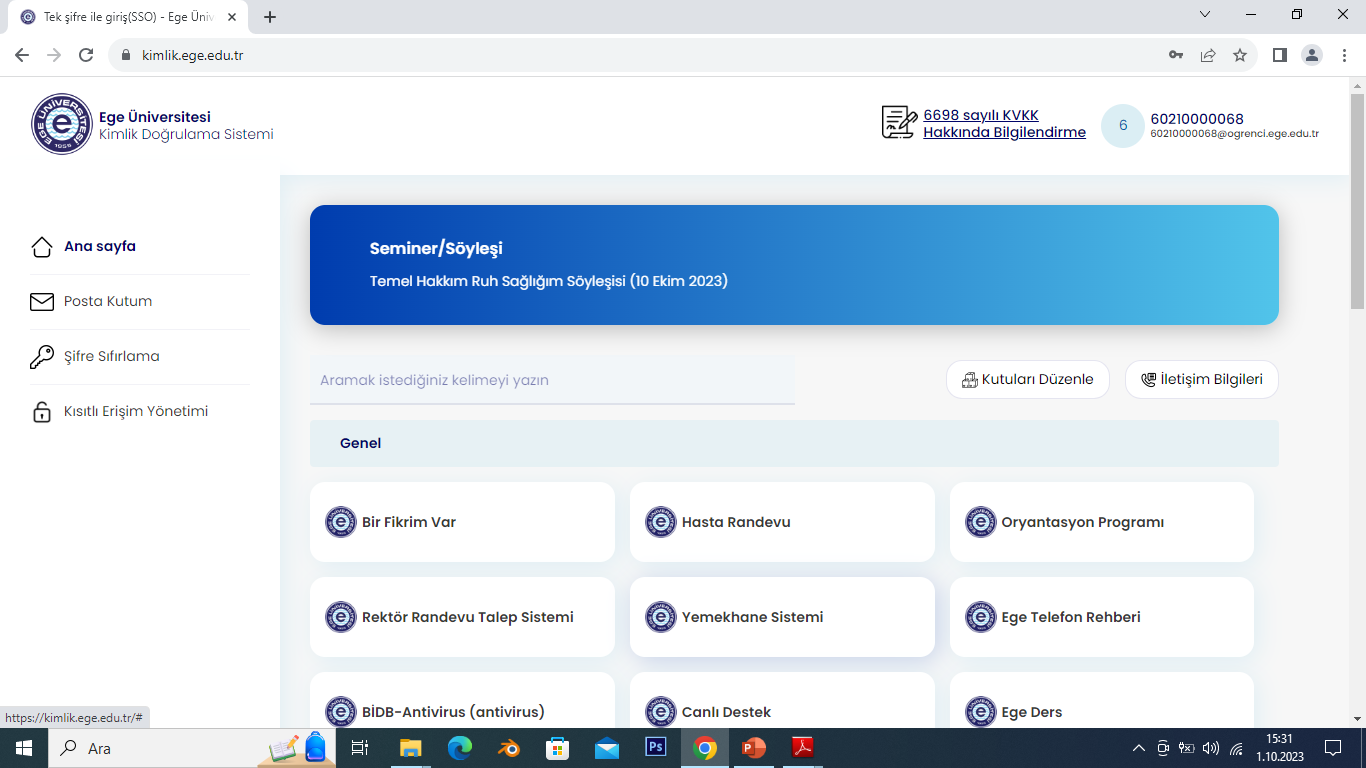 YEMEKHANE SİSTEM BUTONU SEÇİLİR
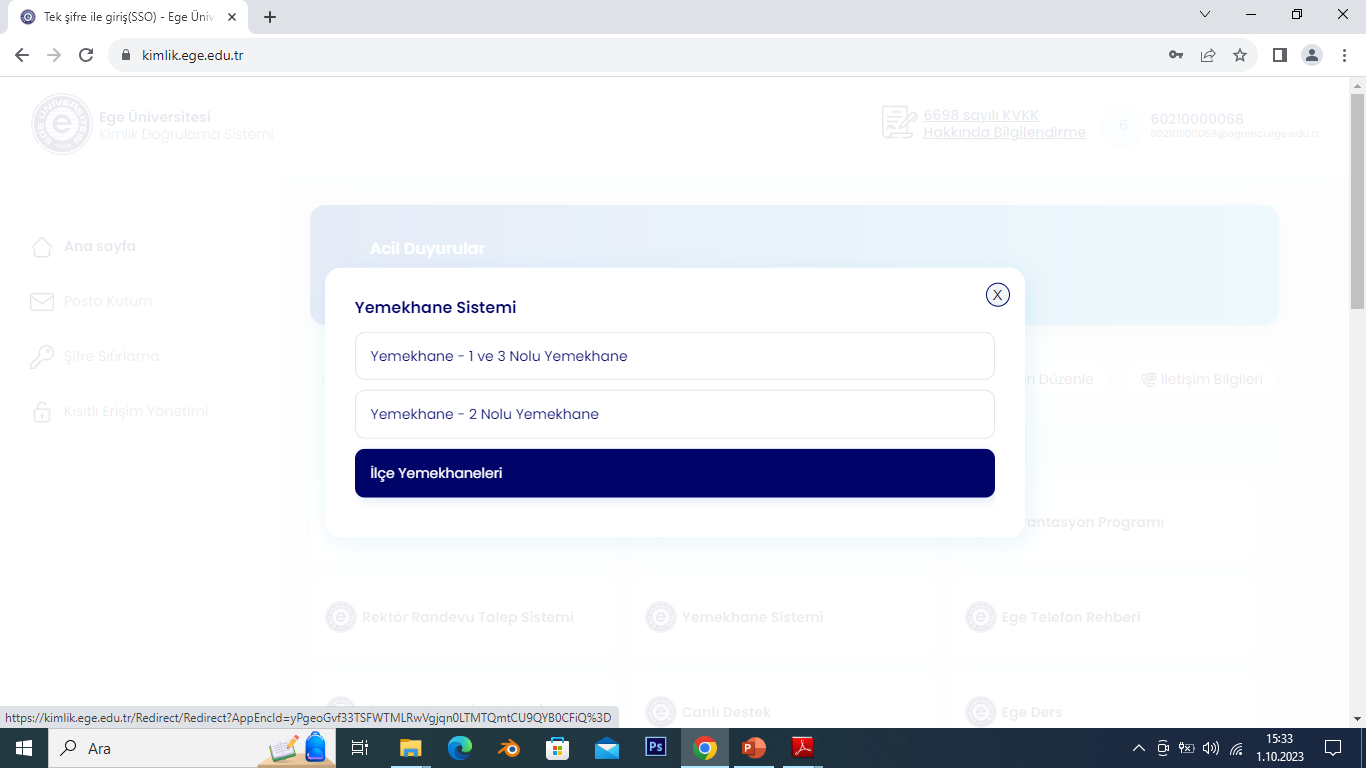 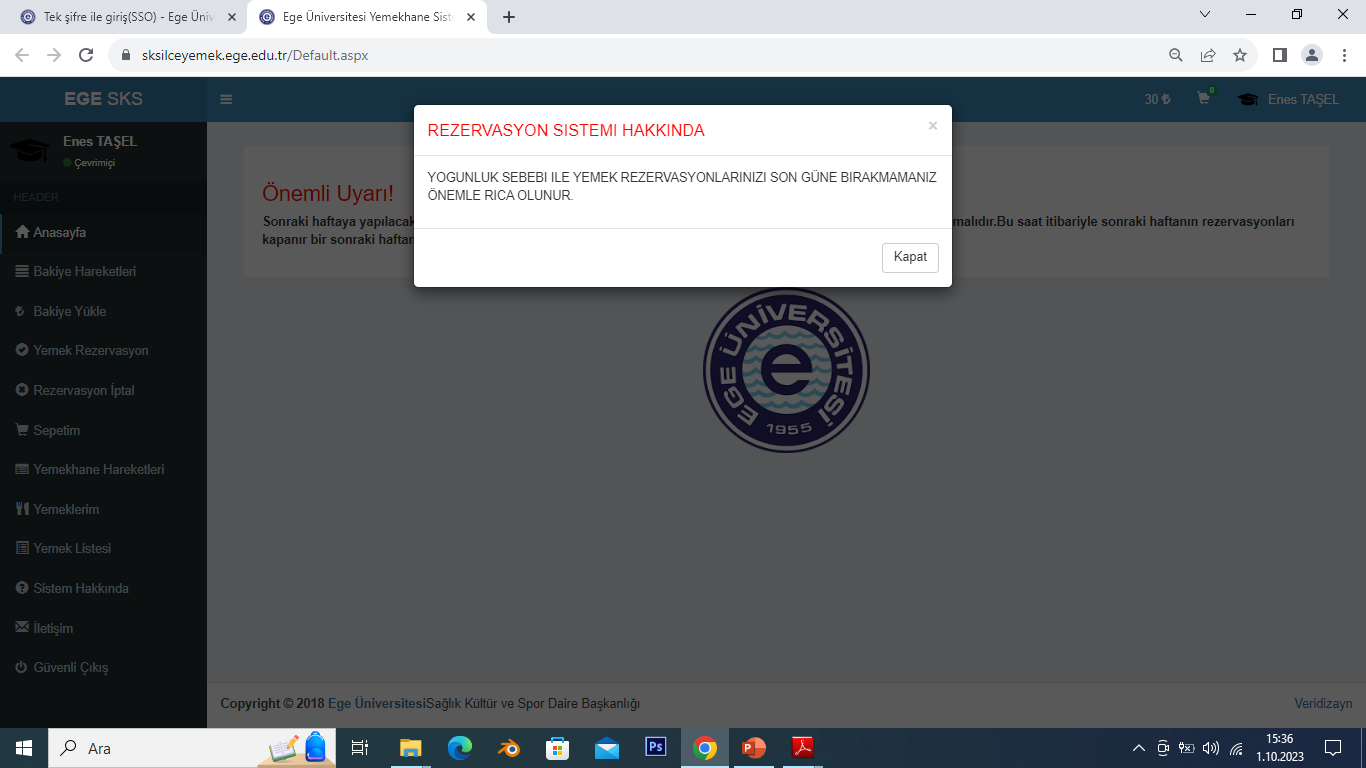 Sol taraftaki menüden “Bakiye Yükle” seçilir
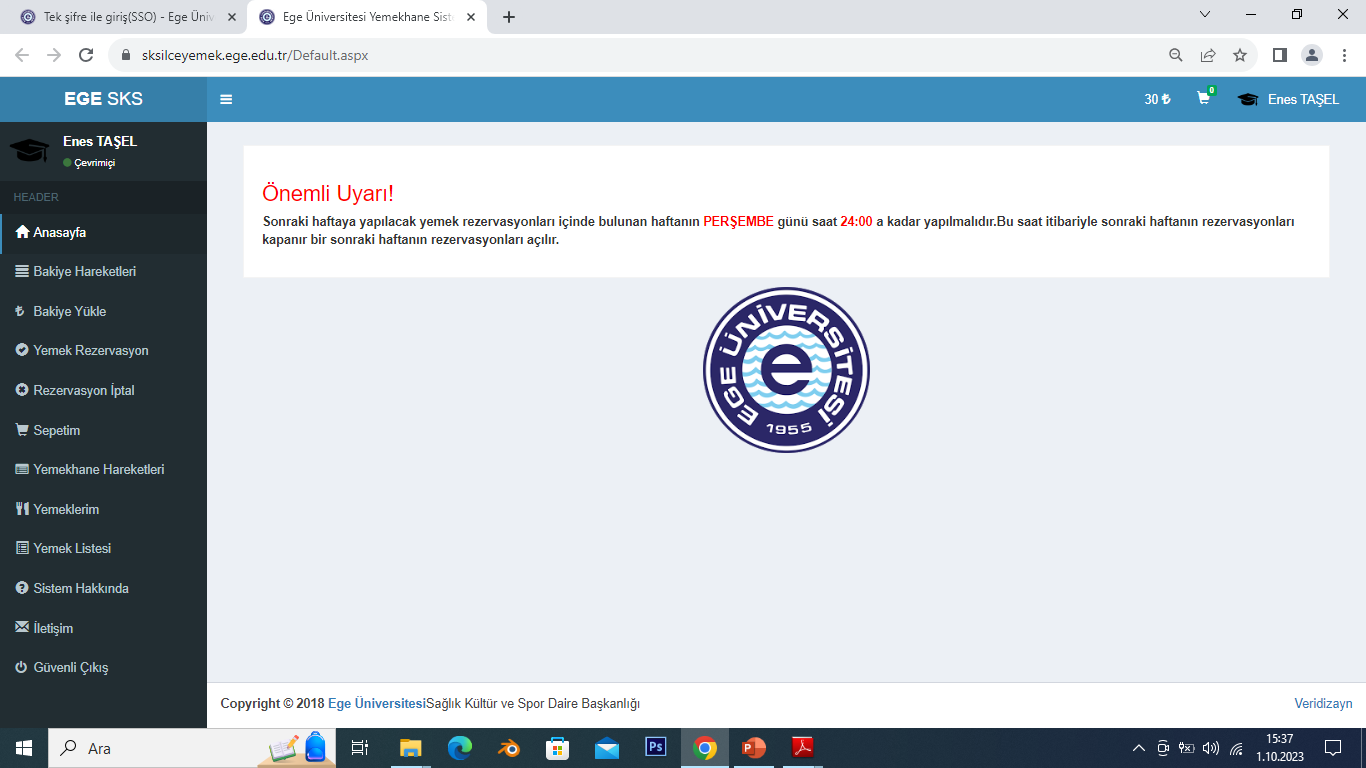 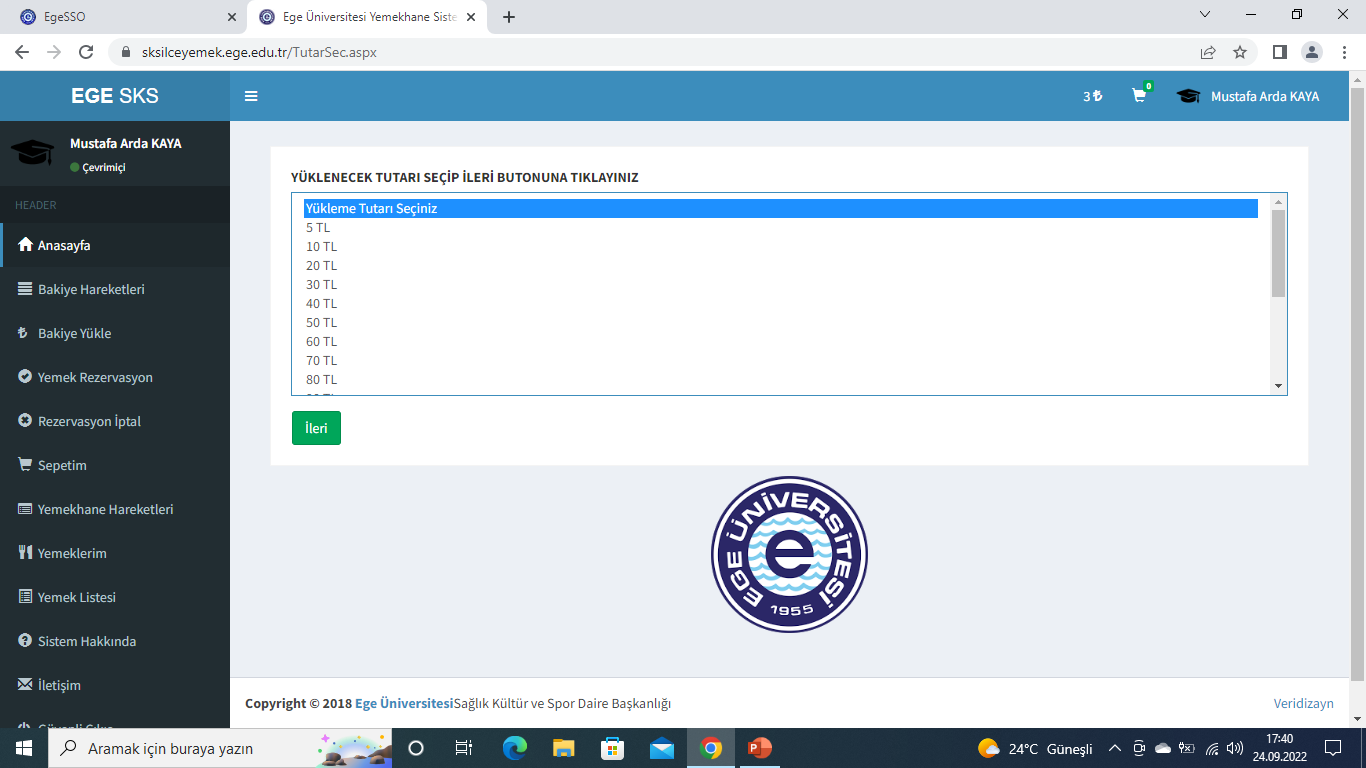 Yükleme tutarı seçilip ileri butonuna tıklanır
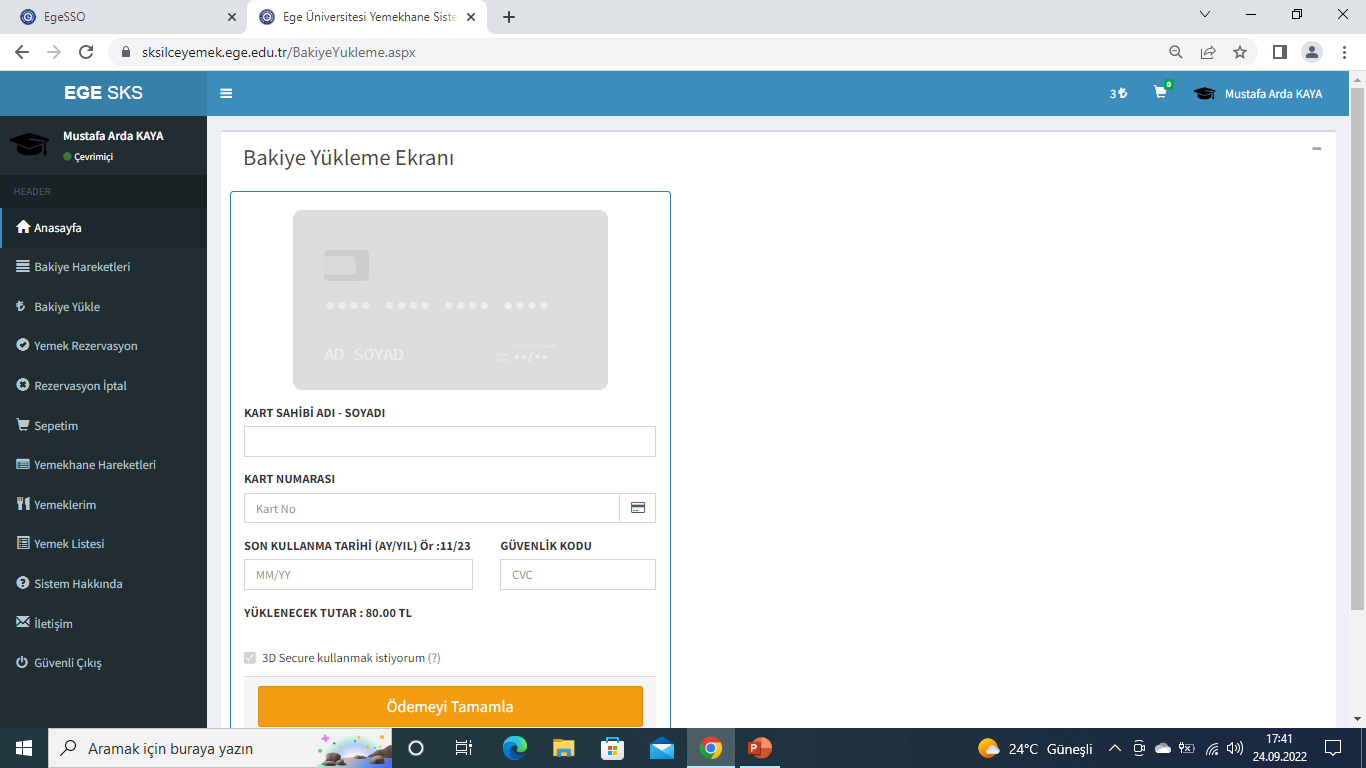 Açılan ekranda kart bilgileri girildikten sonra “Ödemeyi Tamamla” butonuna tıklanır
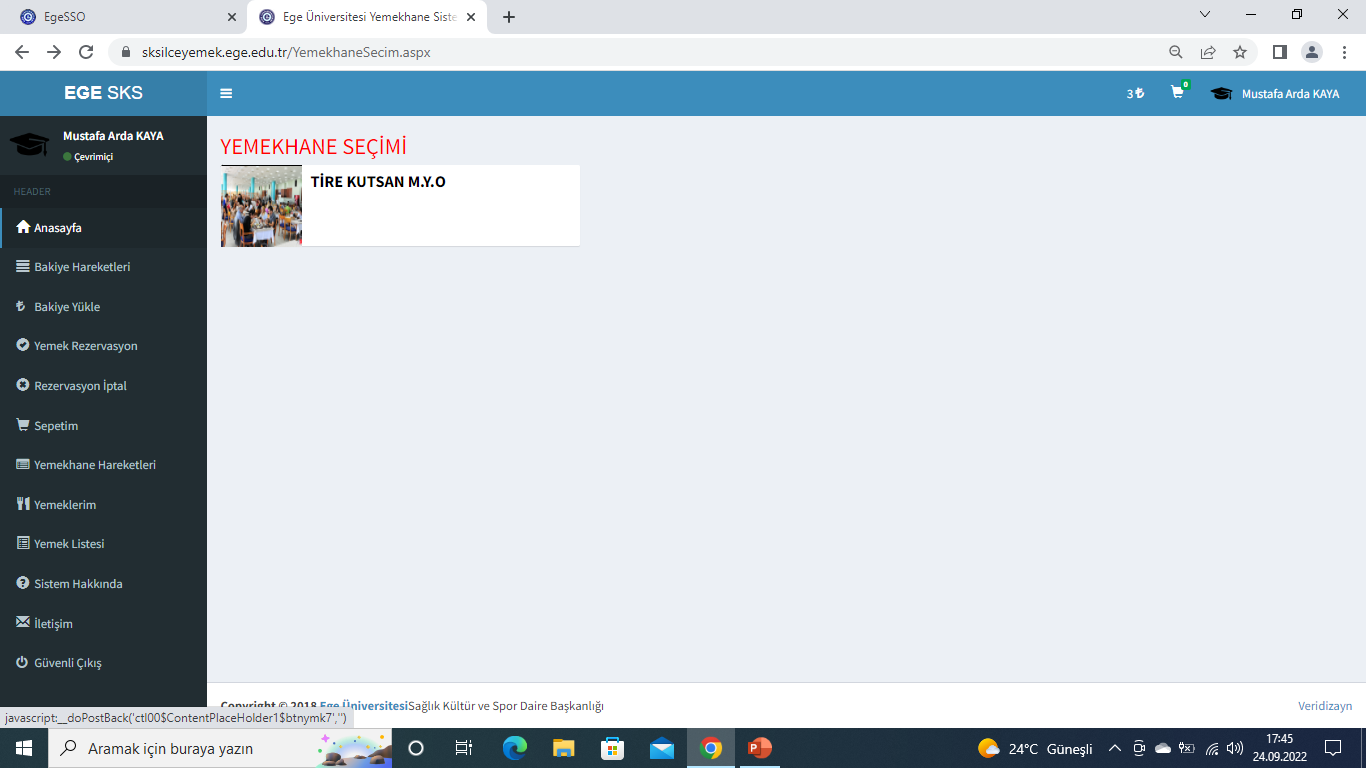 İlçe yemekhaneleri seçilir (Tire Kutsan M.Y.O. )
Öncelikle Yemek Rezervasyon sekmesi seçilir!
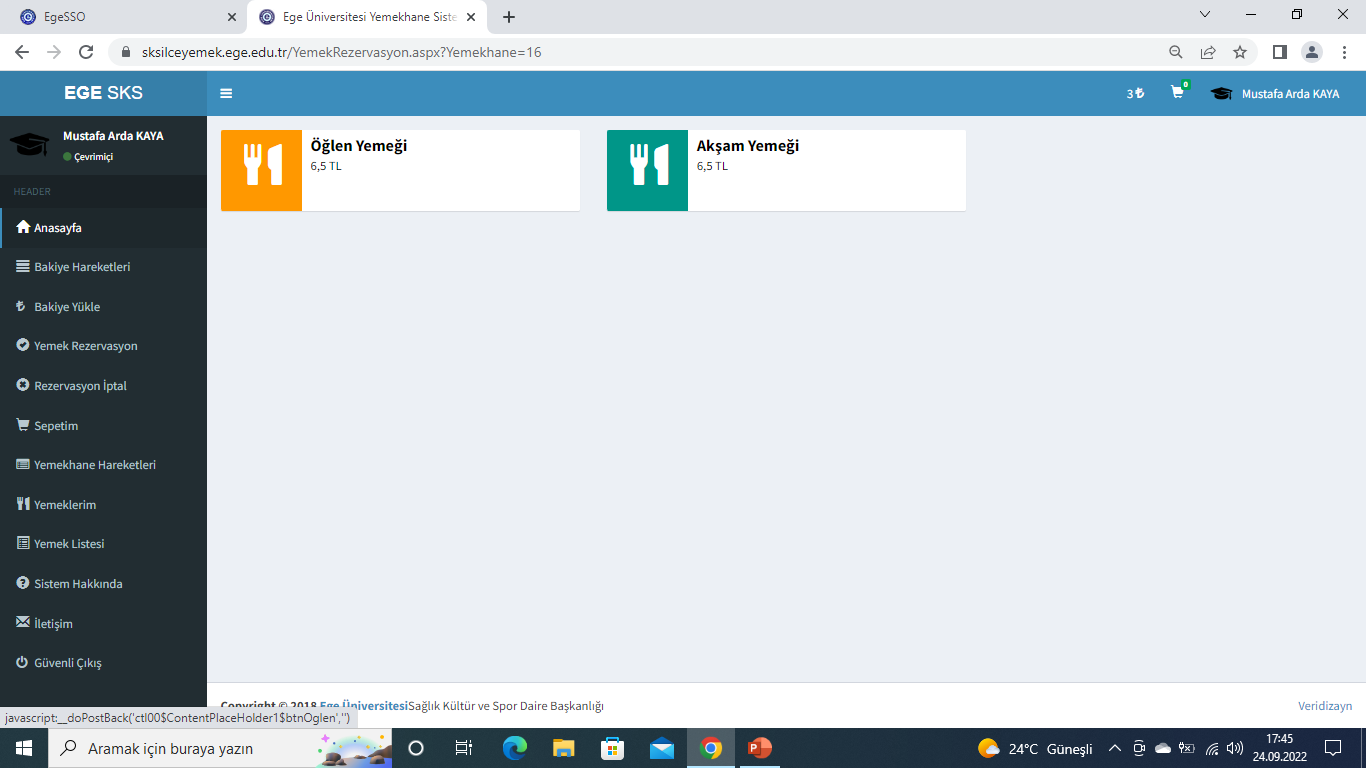 Öğle veya akşam yemeği seçilir
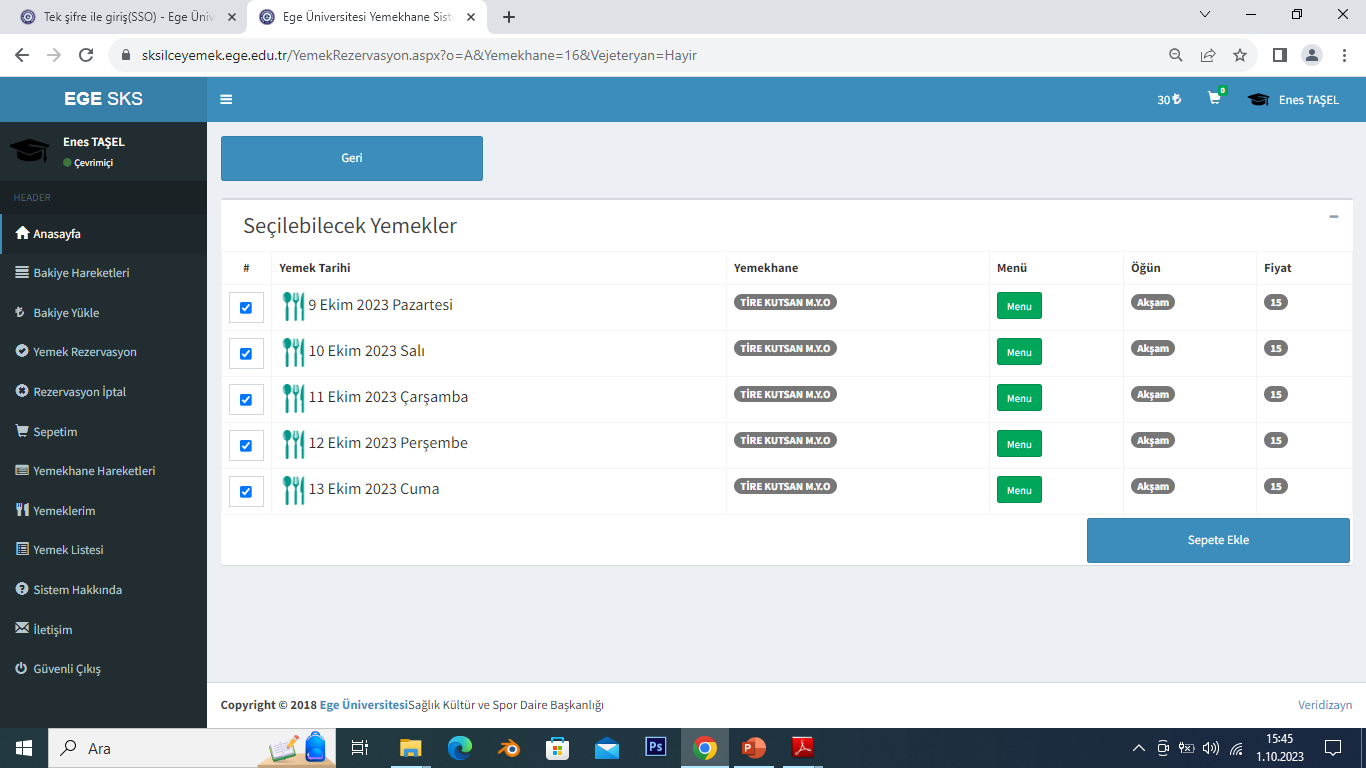 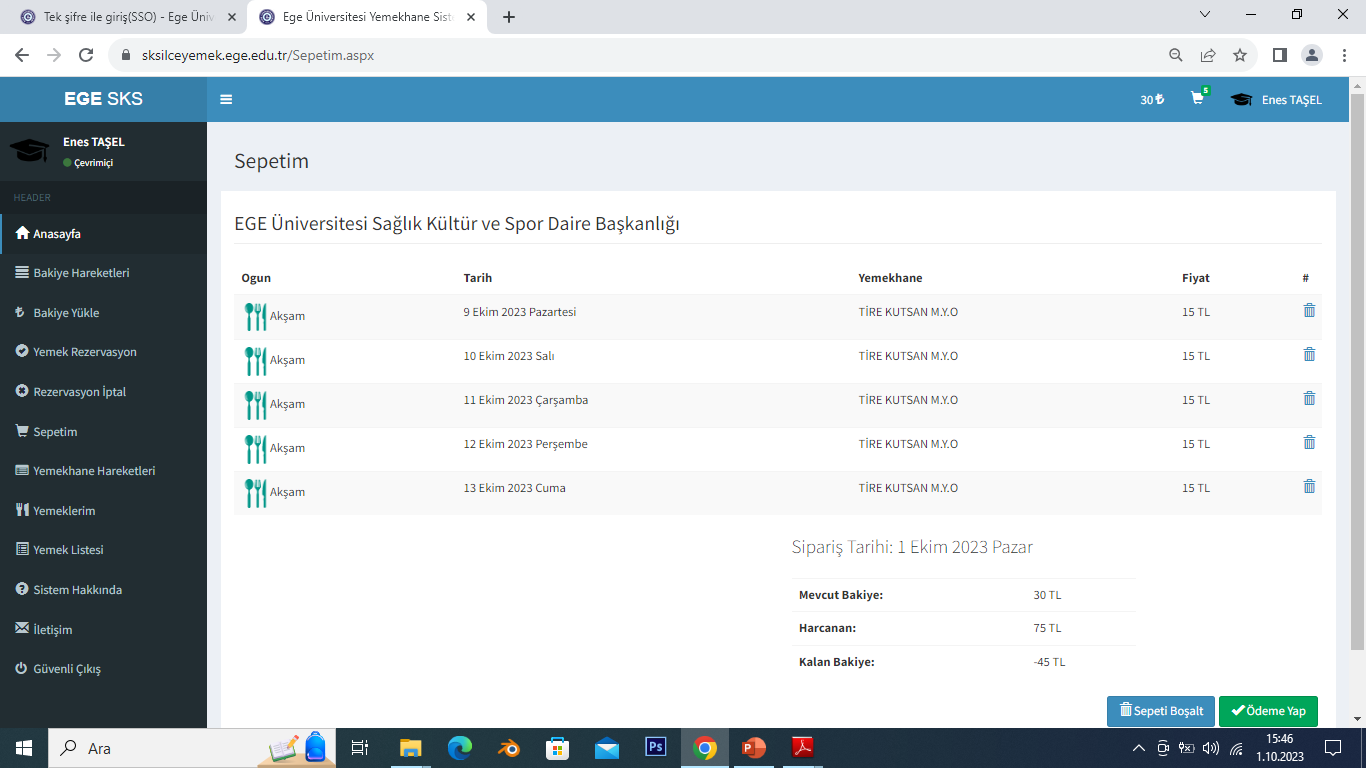 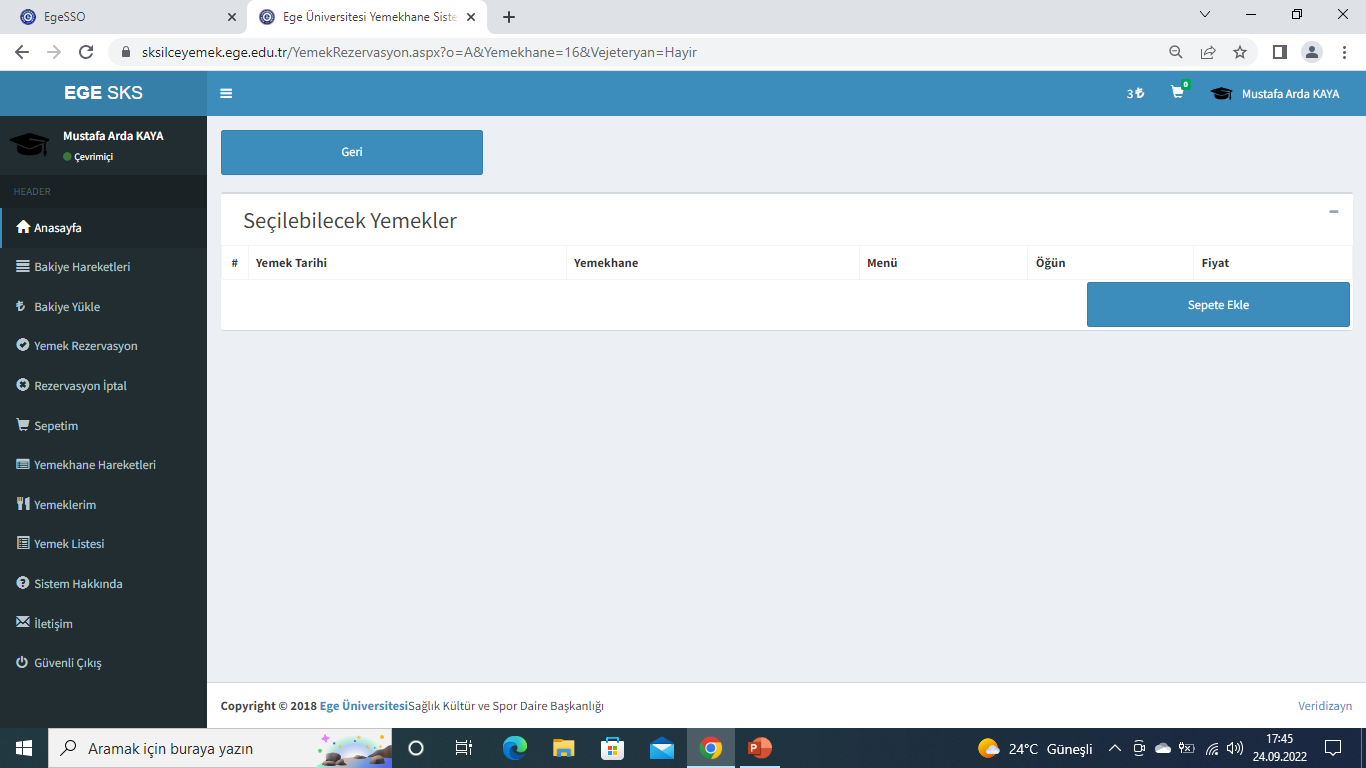 Yemek alım
Yemek rezervasyonu yapılır ve sepete eklenir
NOT: Yemek alım işlemi tamamlandıktan sonra tutar, bakiyenizden düşmelidir
Sepete eklenen yemek onaylanarak yemek alma işlemi tamamlanmış olur
Not:
Yemek satın alma işlemleri Her hafta Perşembe günü saat 24:00 'da sona ermektedir. 
Sonraki hafta yemekten faydalanmak için mutlaka yemek satın alınması  gerekmektedir. 
Aylık yemek satın alacak öğrencilerin bir önceki Ay'ın son haftası perşembe günü yemek satın alma işlemi yapmaları önemle duyurulur.
TEŞEKKÜRLER